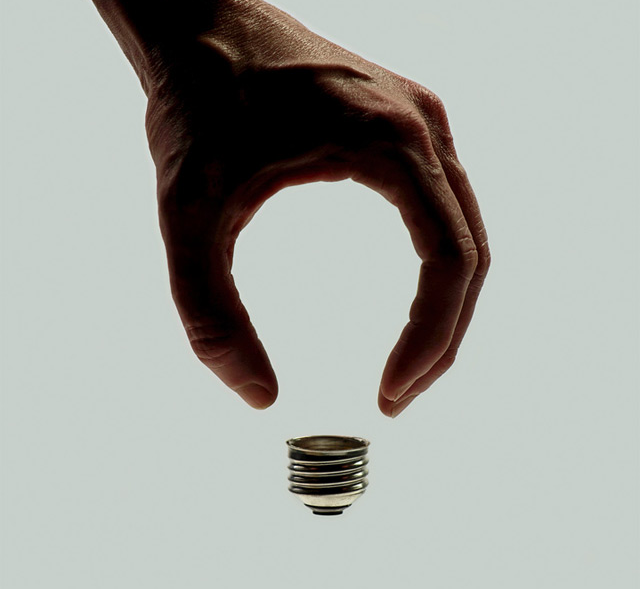 INNOVATIVETHINKING
运输委员会
LES会员及专委会 成员

研讨主题与活动
LES China Transportation Committee
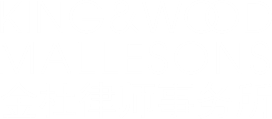 互联网时代
 & 汽车行业的新发展
楼仙英 Cecilia Lou 金杜律师事务所（KING & WOOD MALLESONS）
2014年10月
2
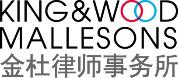 引言_从“开源代码”到“专利开放”
2014年6月13日，全球电动汽车领头羊特斯拉（TESLA）的CEO Elon Musk 先生在该公司的官方博客里宣称：“Tesla will not initiate patent lawsuits against anyone who, in good faith, wants to use our technology”。
汽车行业的互联网思维——想象成汽车领域的Android系统
  
知识产权新的商业模式——通过知识产权的许可建立生态圈，非传统行业（医药尤其明显）通过知识产权阻碍他人的实施技术

猜测：TESLA的专利主要覆盖在电池组、电池存储等领域和动力装 置，后续TESLA有可能通过收购来扩大自己的专利组合，进一步保护其生态圈免受其他人的攻击。（例如，Google 2011年收购摩托罗拉，其中重要原因即为收购其专利组合以保护Android阵营免受专利侵权威胁）
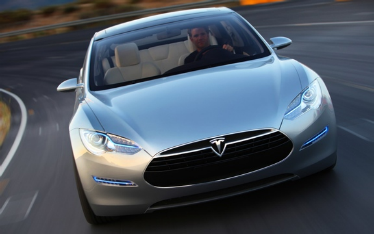 [Speaker Notes: General Page|Side Intro]
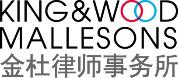 解读Tesla专利
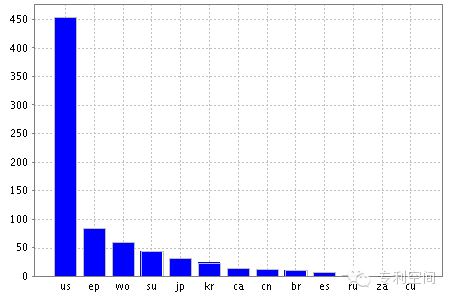 截至2014年6月13日，权利人包含“TESLA”字样的专利（含授权和在审）共有749项，其中美国专利454项，欧专局专利85项，还有13项中国专利。

技术分类最多的前三位：
H01M（用于直接转变化学能为电能的方法或装置，例如电池组），共有125项专利；
H02J（供电或配电的电路装置或系统；电能存储系统），共有85项专利；
B60L（电动车辆动力装置），共53项专利。
（来源WIPO）
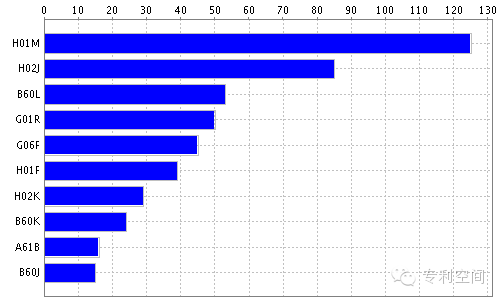 [Speaker Notes: General Page|Side Intro]
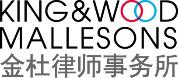 解读Tesla专利
汽车行业的互联网思维—— 对比互联网领域的Android系统
  
知识产权新的商业模式—— 通过知识产权的许可建立生态圈，非传统行业（医药尤其明显）通过知识产权阻碍他人的实施技术
能够免费用的是什么？
机会在哪里？
对我们每一位的企业行为将产生怎样的影响？
特斯拉围绕快速充电的技术方案申请了数十个专利，在该领域形成了较为完备的专利壁垒。按照传统理论，是难以逾越的专利网。
现在情况：越是专利申请集中的领域，越是意味着有更多的问题需要解决，则进入此领域的成功机会也越多——那些本来成为壁垒的专利文件，成了后来者研发的基础，任何“善意者”都可以站在巨人的肩膀上了。
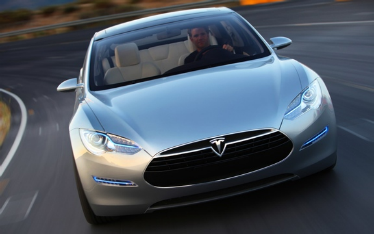 [Speaker Notes: General Page|Side Intro]
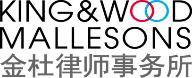 中国汽车行业技术发展的趋势
从2000年起，我国进入了互联网飞速发展的时代。与此同行，从中国汽车领域的专利申请量来看，汽车技术的发展也是飞速增长着。
6
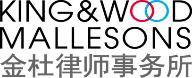 中国汽车行业技术分布情况
7
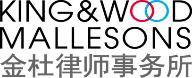 中国汽车行业专利技术分布情况
8
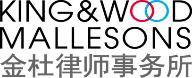 中国汽车行业专利技术分布情况
从近十年，我国汽车行业专利布局发展的趋势可以看出，汽车技术从原本的单一功能性在向用户体验进行转变。未来的技术发展也将更关注于汽车的环保性、安全性和连通通讯等。
9
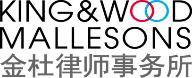 汽车行业技术的未来发展趋势
10
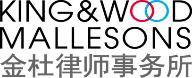 互联网时代的汽车技术运用
在互联网时代下，各大汽车厂商也争相将互联网技术与汽车运用相结合。
来源：
2014年国际消费电子展(CES)
11
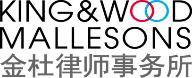 互联网时代的汽车技术运用
在互联网时代，各大汽车厂商也争相将互联网技术与汽车运用相结合。
来源：
2014年国际消费电子展(CES)
12
互联网时代
打破汽车维修配件的垄断
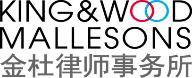 对于众多车主，为了确保汽车配件为原厂制造，往往会选择4S店去进行维修保养，而4S店服务价格一般是综合维修企业的1.5~2倍。
其实在互联网时代，汽车制造商可以通过各种互联网的技术打破汽车维修配件的垄断。
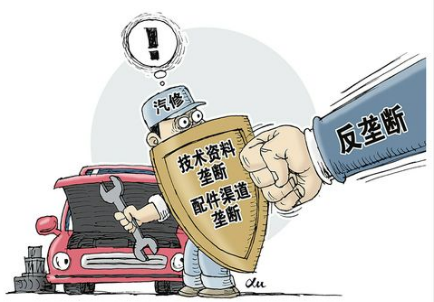 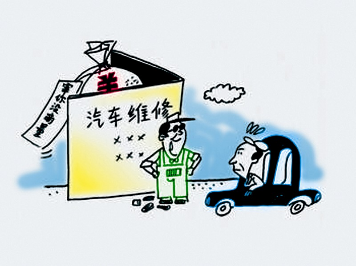 13
互联网时代
打破汽车维修配件的垄断
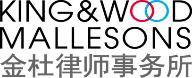 汽车制造商可以通过对配件研发特有的远程认证设计，或者在配件中镶嵌相关可用于网上认证的标识等，使消费者可以十分容易的认证配件的正品性。这样消费者可以较为放心的在非4S店购买配件，这种情况下可以有效的打破汽车维修配件市场的垄断。
破除维修配件渠道垄断 
鼓励汽车维修配件自由流通。鼓励原厂配件生产企业向汽车售后市场提供原厂配件和具有自有品牌、商标或标识的独立售后配件；鼓励授权维修企业向非授权维修企业转售、提供原厂配件；要贯彻落实国家法律法规，保障所有维修企业享有使用同质配件维修汽车的权利。
——《关于促进汽车维修业转型升级提升服务质量的指导意见》
14
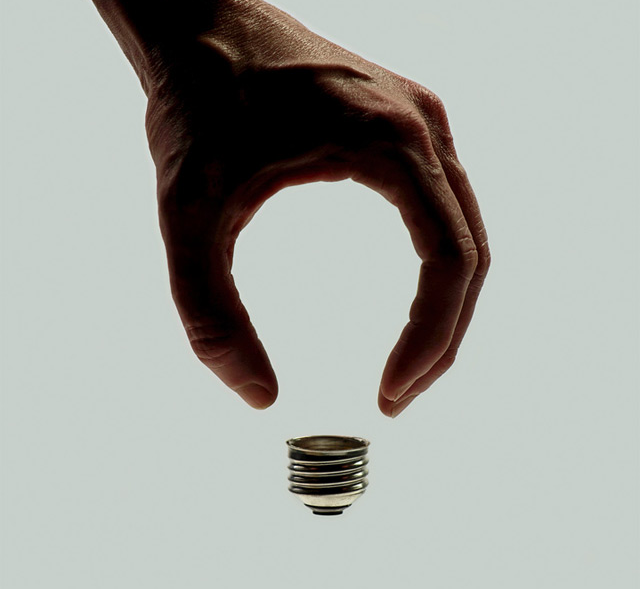 INNOVATIVETHINKING
运输委员会
LES会员及专委会 成员

研讨主题与活动
LES China Transportation Committee